Admission Information

Liliane Gutte & Nina Jacob
Exchange Student Admission Information
Nina Jacob & Lilian Henschke
International Office  ￭  13.07.2023
1
Contacts
Semester Dates
Place of Study
Accommodation
Orientation
Visa Application
Health Insurance
Enrolment 
Semester Contribution
Town Registration and Residence Permit
Student ID & Semester Ticket
Q&A Session
2
Contacts
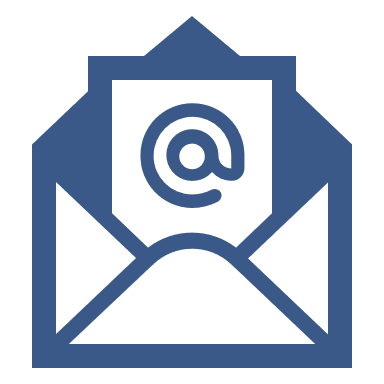 Administration/ General:
Academic
Accommodation
Ask a Student
Central International Office: exchange.incoming@uni-due.de
Faculty Contacts: see page 4
Studierendenwerk: https://www.stw-edu.de/en/accommodation/onlineapplication
ISAAC* and Buddy Programme:
https://www.uni-due.de/international/tsc
Email: info@isaac-due.de  
Instagram: https://www.instagram.com/isaac.unidue/
3
Faculty contacts
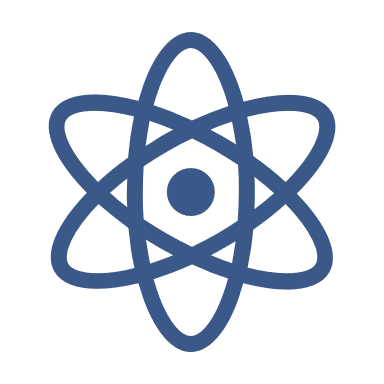 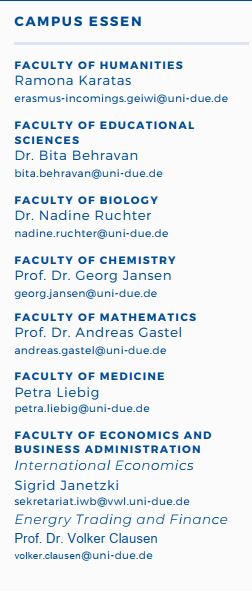 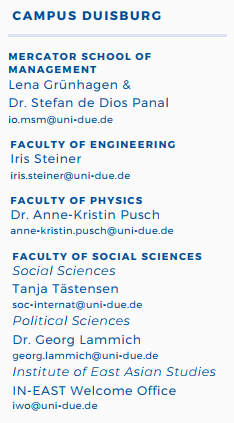 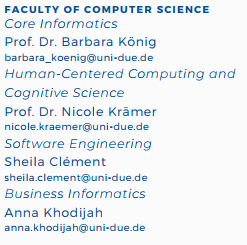 4
Important Dates
Winter Semester 2025/26:			01.10.2025 – 31.03.2026
Lecture Period:					13.10.2025 – 06.02.2026
Christmas Holidays				20.12.2025 – 04.01.2026
Orientation:						06.10.2025 – 10.10.2025
Moving Date Student Residences: 	06.10.2025

Re-registration Period: 			02.01.2026 – 20.03.2026Summer Semester 2026:			01.04.2026 – 30.09. 2026 
Lecture Period: 					13.04.2026- 24.07.2026
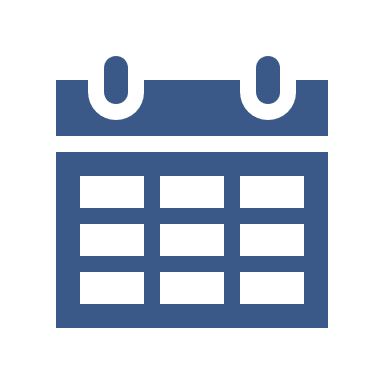 Considerations:

When do lectures start? 
When do I get the Payment of Erasmus grant from home university?
When can I move into student accommodation?

 Ask your academic supervisor/ faculty coordinator about typical exam dates
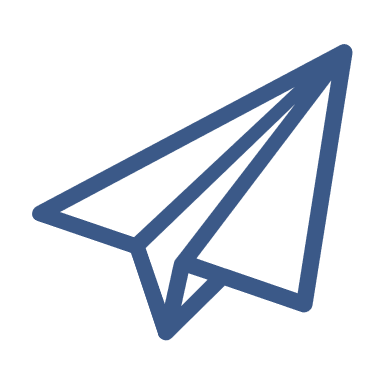 5
Where will I study?
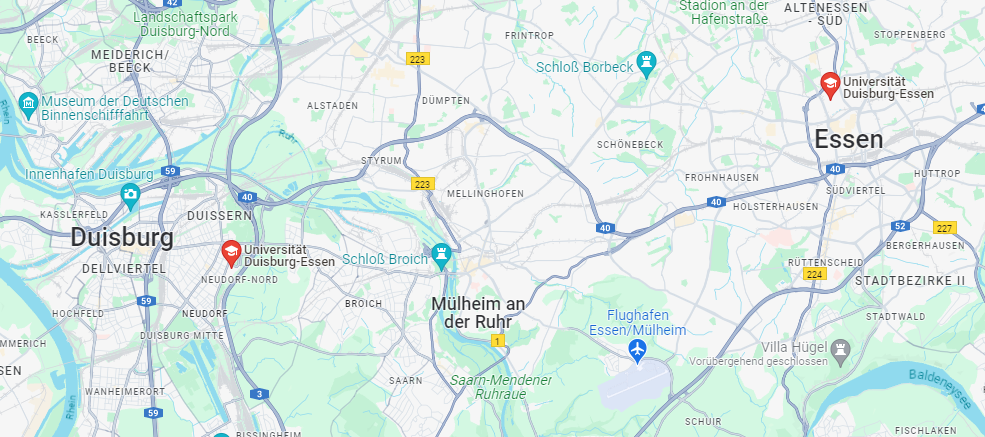 6
Orientation – Campus Duisburg
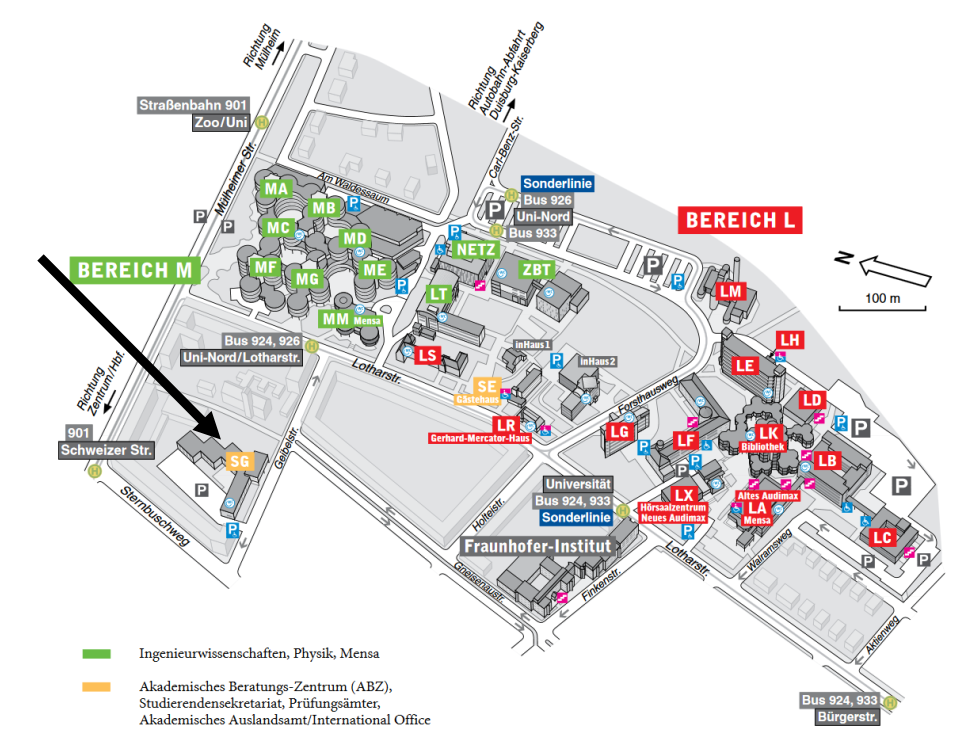 You can find us here: International Office SG 027
7
Orientation – Campus Essen
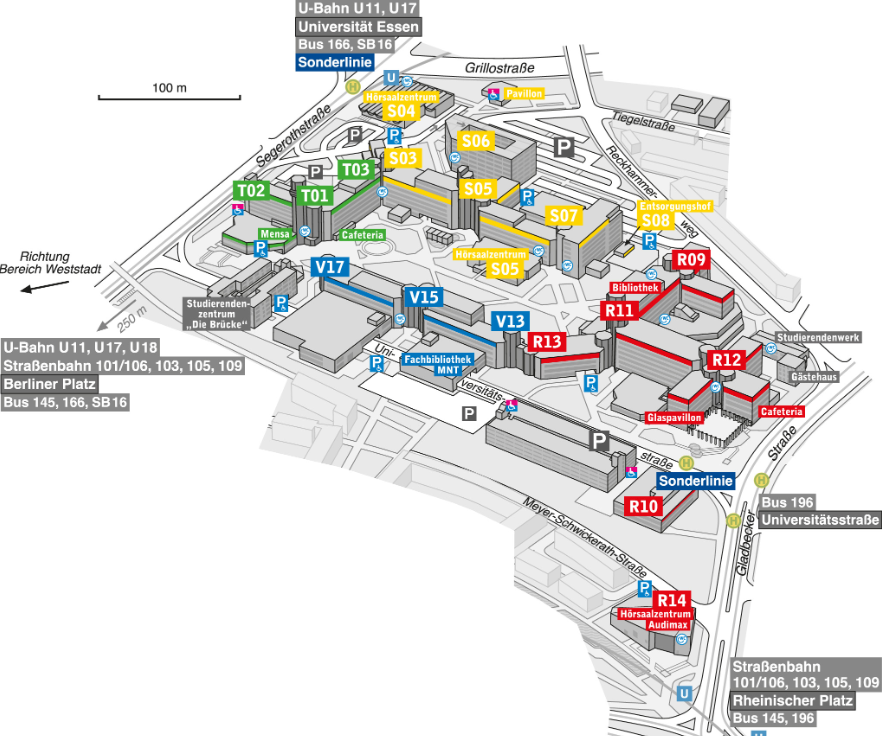 8
Orientation – Campus Essen IO
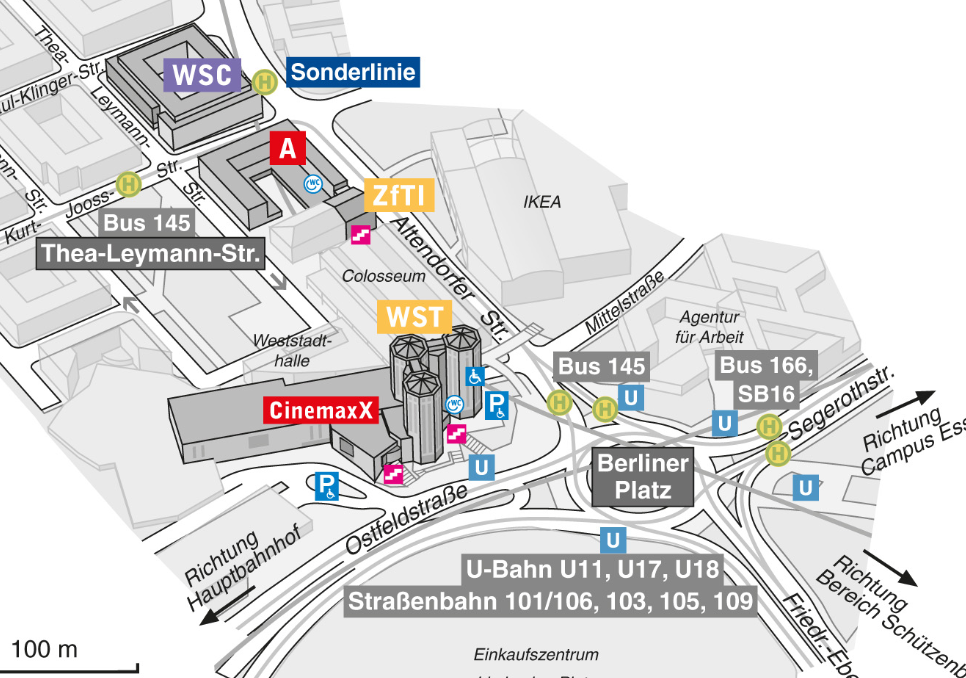 You can find us here: International Office WST-C 06.05
9
Orientation – Adresses, Maps and Directions
Maps and Directions: 
https://www.uni-due.de/en/university_addresses.shtml

Bus services between the Campuses:
https://www.uni-due.de/verwaltung/busservice.php 
International Front Office Duisburg: 
SG Building, Room 027, Geibelstr. 41, 47057 Duisburg

International Front Office Essen:
“Weststadttürme” Building, Room WST-C 06.05., Berliner Platz 6-8, 45127 Essen
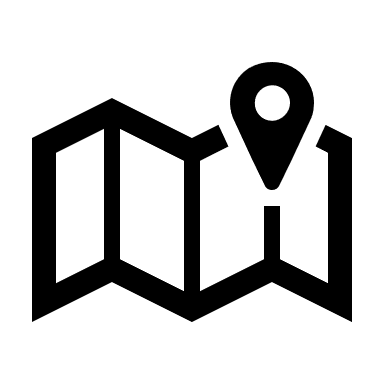 10
Accommodation
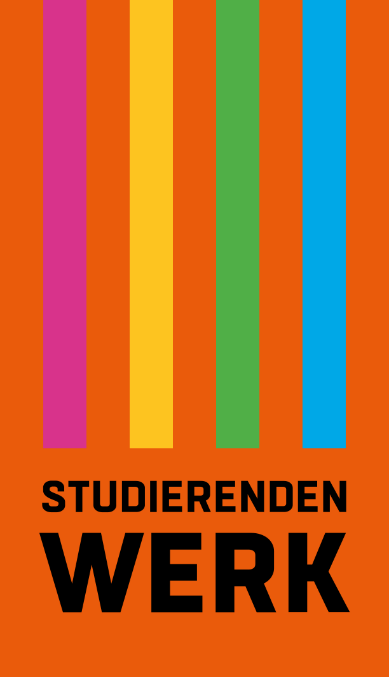 The Studierendenwerk is the responsible organization for accommodation: It works separately from the UDE!
Five dormitories in Essen, Duisburg and Mülheim  Allocation of the rooms is done by the dormitory administration

All rooms are already furnished

Rental agreements for the entire semester only

Rooms allocated on first come, first served basis. There is no guarantee to get a room!!!
https://www.stw-edu.de/en/
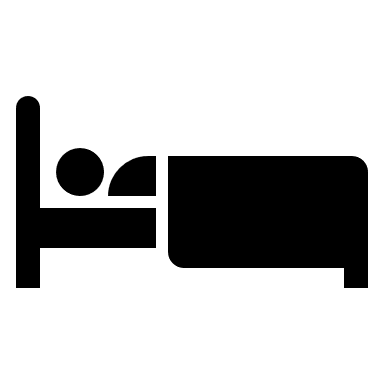 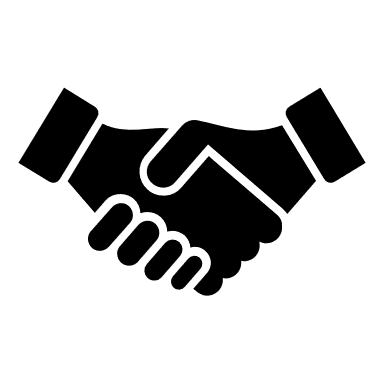 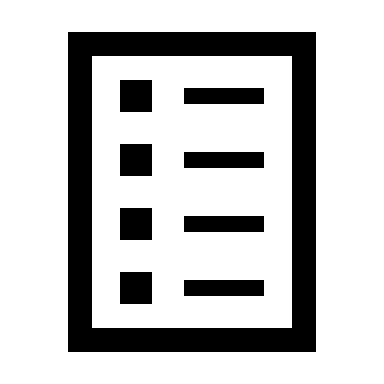 https://www.stw-edu.de/en/accommodation/onlineapplication
11
Accommodation – Application Process
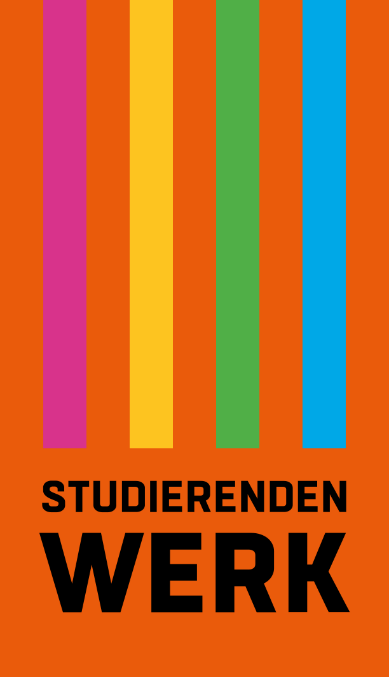 1. Keep your Admission Letter ready

2. Fill out the online application: https://www.stw-edu.de/en/accommodation/onlineapplication

3. Pay deposit (approx. 850 €) to accept room offer from Studierendenwerk Please notice, that you might not be allocated your preferred room, due to high demand

4. Sign your rental contract  Please note that changes and cancellations are not usually possible after you sign the contract
https://www.stw-edu.de/en/
For help please send an e-mail to: 
wohnen@stw-edu.de

https://www.stw-edu.de/en/accommodation/for-applicants/accomodation-offer/semester-abroad/exchange
12
Accommodation – Further Options
Private Housing Market:
http://www.wg-gesucht.de/http://www.immobilienscout24.de/de/finden/wohnen/index.jsphttp://www.studenten-wohnung.de/http://waz.immowelt.de/

Private Dorms in Duisburg:
https://www.studentenwohnheim-duisburg.de/https://www.kolping-jugendwohnen.de/haus/duisburg/

Private Dorms in Essen:https://www.smartments-student.de/standorte/essen-natorpstrasse

More information and Important terms when you are looking for an apartment or room:http://www.uni-due.de/scies/accommodation.shtml#glossary
http://www.uni-due.de/imperia/md/content/diversity/illu_wohnheimwoerterbuch.pdf
13
Visa Application
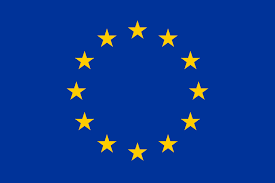 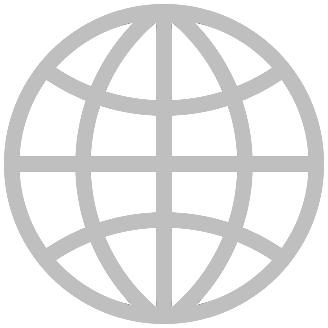 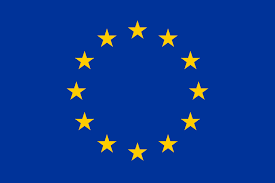 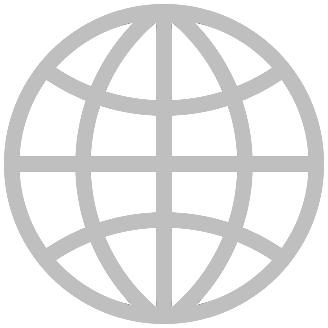 14
Health Insurance
All students need to provide proof of sufficient health insurance which is valid for the entire semester and a Digital Confirmation Notification(M10)  by any German statutory health insurance provider!
You cannot complete enrolment without valid health insurance AND the corresponding Digital Notification!
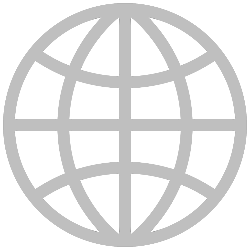 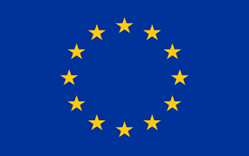 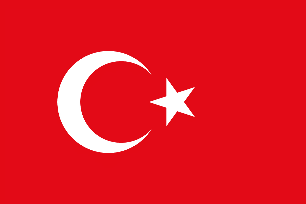 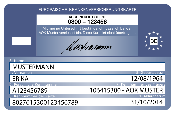 European Health Insurance Card (EHIC)
Private/German health insurance
AT11
Request a confirmation M10 from a German health insurance provider („Krankenkasse“). You may be asked for our code: H0000277
15
Health Insurance – IMPORTANT!
Send a copy (both sides) of your EHIC/ AT11/ Private health insurance to a statutory health Insurance Provider
or
Sends M10 as confirmation of Insurance
conclude an insurance contract with a German statutory health insurance company
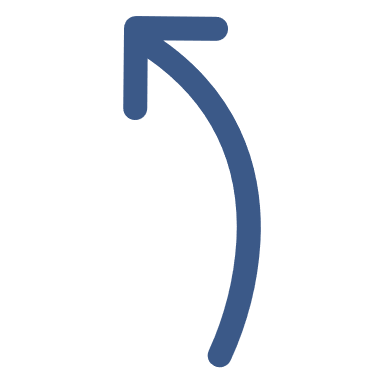 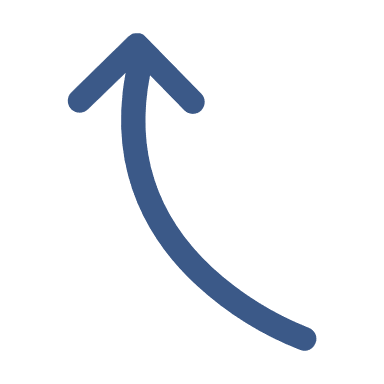 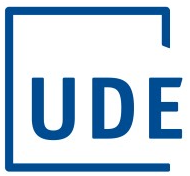 AOK Rheinland/Hamburg:Ms. Heide Estacio
heide.estacio@rh.aok.dehttps://www.aok.de
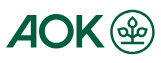 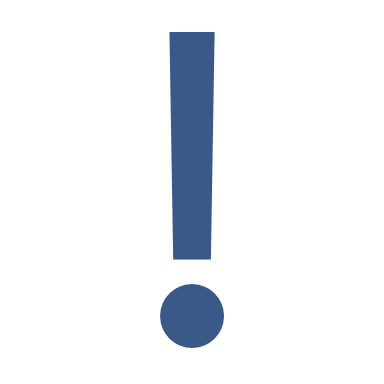 Ask for M10
As soon as UDE receive the confirmation, the enrollment can proceed
Techniker Krankenkasse:Ms. Birgit Görgen
birgit.goergen@tk.de
https://www.tk.de
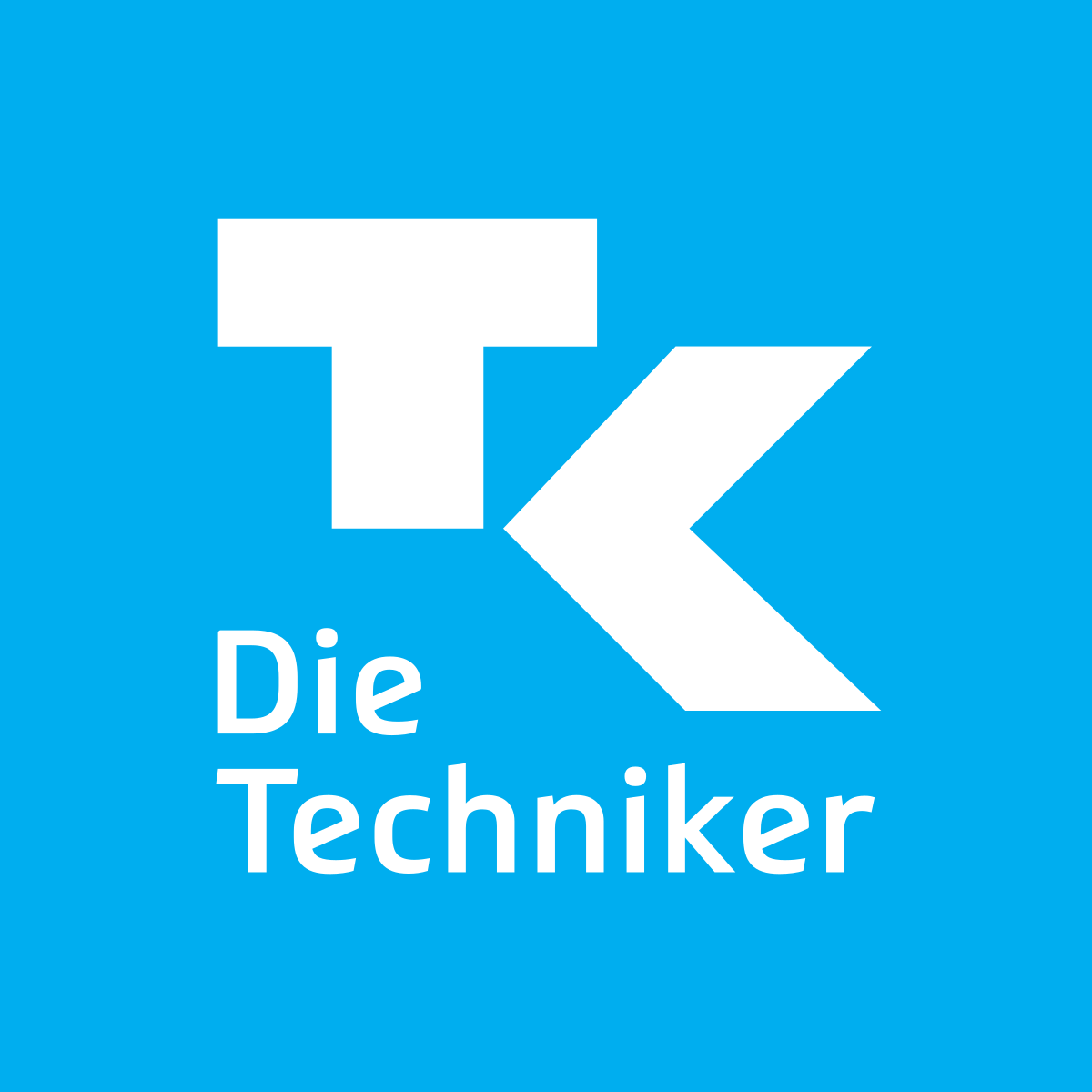 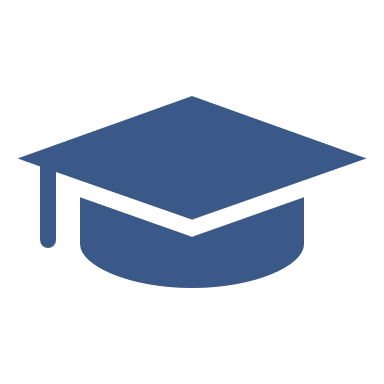 Barmer GEK:Mr. Michael Laing
michael.laing@barmer.dehttps://www.barmer.de
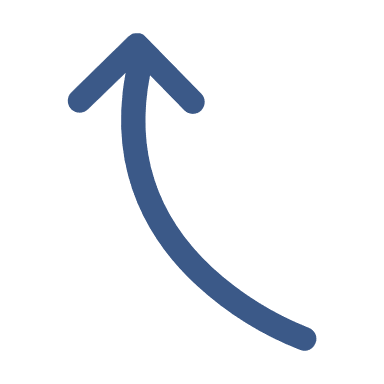 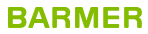 UDE sends a confirmation of enrolment to Krankenkasse
Please note: 
These are only some of the possible health insurance providers and this is not a recommendation! 
Feel free to contact any Krankenkasse of your choice.
16
Enrolment & Student Contribution Fee
We typically need 14 days to process your enrolment after we receive the digital confirmation, so please arrange the confirmation of your health insurance as soon as possible Deadline: August 15

We will contact you by the mid of September and send you an e-mail with the payment information and login data for your student account

All students need to pay a semester contribution (approx. 349,80 € per semester). This is only payable via bank transfer after you complete enrolment. It is not a tuition fee and ALL students (including Erasmus) have to pay.

With the contribution fee you will also receive a semester ticket for public transport in whole Germany
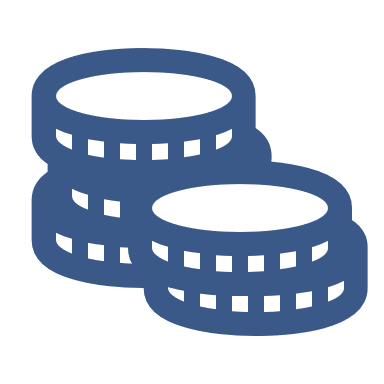 17
Town Registration – EU Nationals
Everybody in Germany has to register at the town they live in. Where you register and what documents you need will depend on your nationality, the length of your stay and where you live.

EU Nationals: 
In order to register, you will need:
 	Passport or ID card 
 	“Wohnungsgeberbestätigung”*


Essen:


 Duisburg:
*if you live in the dorms, you have received the Wohnungsgeberbestätigung PDF in the email with your contract, otherwise you can download a copy here and ask your landlord to fill it out
You can go to the closest Bürgeramt to register.Details here: Bürgeramt
Make an appointment at one of the Bürger-Service-Stations.Details here: Bürgerservice (Select Meldeangelegenheiten)
18
Town Registration – Non-EU Nationals
If you have a visa that covers your entire stay, you do not need a residence permit. If you are not sure, ask the immigration office staff during your appointment. In any case, you must also do the town registration

Non-EU Nationals: 
Essen:Use this link to apply for an appointment online. Under the bullet point " Onlinedienstleistungen" you will find the link "Terminvergabe Studierende" (Appointment allocation for students). Please note that it can sometimes take a while (up to 4 weeks) before you receive a reply.

Duisburg:
Make an appointment at one of the Bürger-Service-Stations.Details here: Bürgerservice (Select Meldeangelegenheiten)
19
Residence Permit – Non-EU Nationals
Please note that you only need a residence permit if your visa does not cover your entire stay! We strongly recommend that you apply for the visa in your home country. In general you will need the following documents for town registration and to apply for a residence permit:
Passport
Wohnungsgeberbestätigung*
a current biometric passport photo (not older than 6 months)
Proof of health insurance
Proof of finance 
- blocked account,
- declaration of commitment (Verpflichtungserklärung) and/or
- scholarship
Valid** Studienbescheinigung
Fees of up to €113.00 (payable in cash or EC)

*if you live in the dorms, you have received the Wohnungsgeberbestätigung PDF in the email with your contract, otherwise you can download a copy here and ask your landlord to fill it out

**You must pay the semester contribution in order to download a new, valid Studienbescheinigung from the HISinOne portal
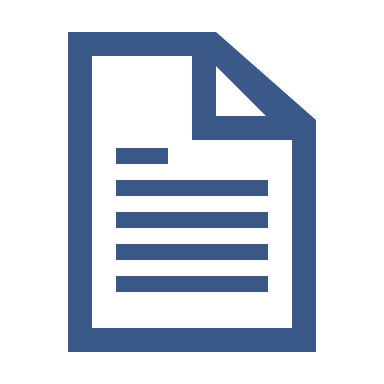 20
Semester Ticket
You can access your semester ticket via the myUDE smartphone app: myUDE - the Campus-App of the University Duisburg-Essen (uni-due.de).
Please note: The semester ticket is only valid after the start of the semester (01.04./01.10.)
The Semester Ticket corresponds to the “Deutschlandticket” and can be used on local public transport throughout Germany
Please always use the ticket with a photo ID

Please find more information on the following websites:
Semesterticket - Info Enrolment Office
Semesterticket - Info ASTA
DeutschlandTicket – VRR
Ask your local transportation company:
Duisburg: DVG – Duisburger Verkehrsgesellschaft 
Essen: Ruhrbahn
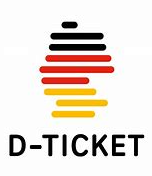 21
Student ID Card
All students are issued a student identity card, which can be collected from the International Front Office at the respective campus. 
The student identity card doubles as your library card and Mensa card with payment chip. You can use the identity card at the self-service stations (to print student certificates, make changes to your address, print bank transfer slips) and to use the washing machine at your student residence. 
You do not need an ID card for Mensa (EC Card is possible, too) or public transportation!
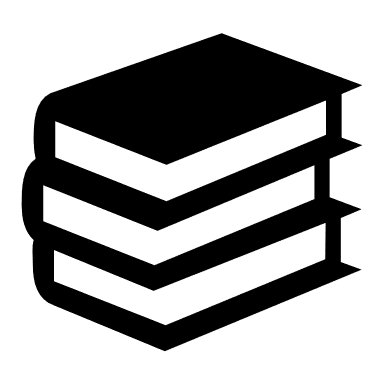 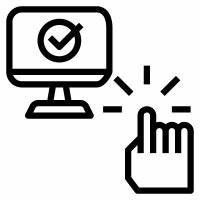 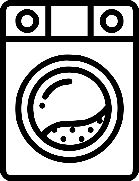 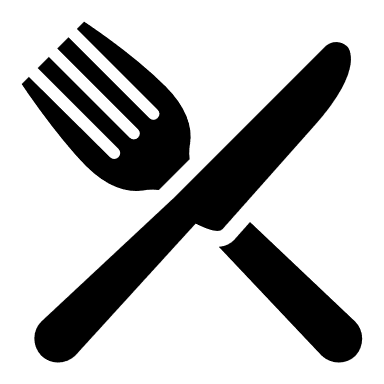 22
Next Steps
23
Q&A
Have a great start!

					


                                         Questions?
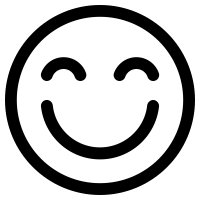 Visit our website for more information or write us an email to
exchange.incoming@uni-due.de.

If you are looking for more information, we recommend these pages:
https://www.study-in-germany.de/en/ & https://www.daad.de/en/studying-in-germany/living-in-germany/
24